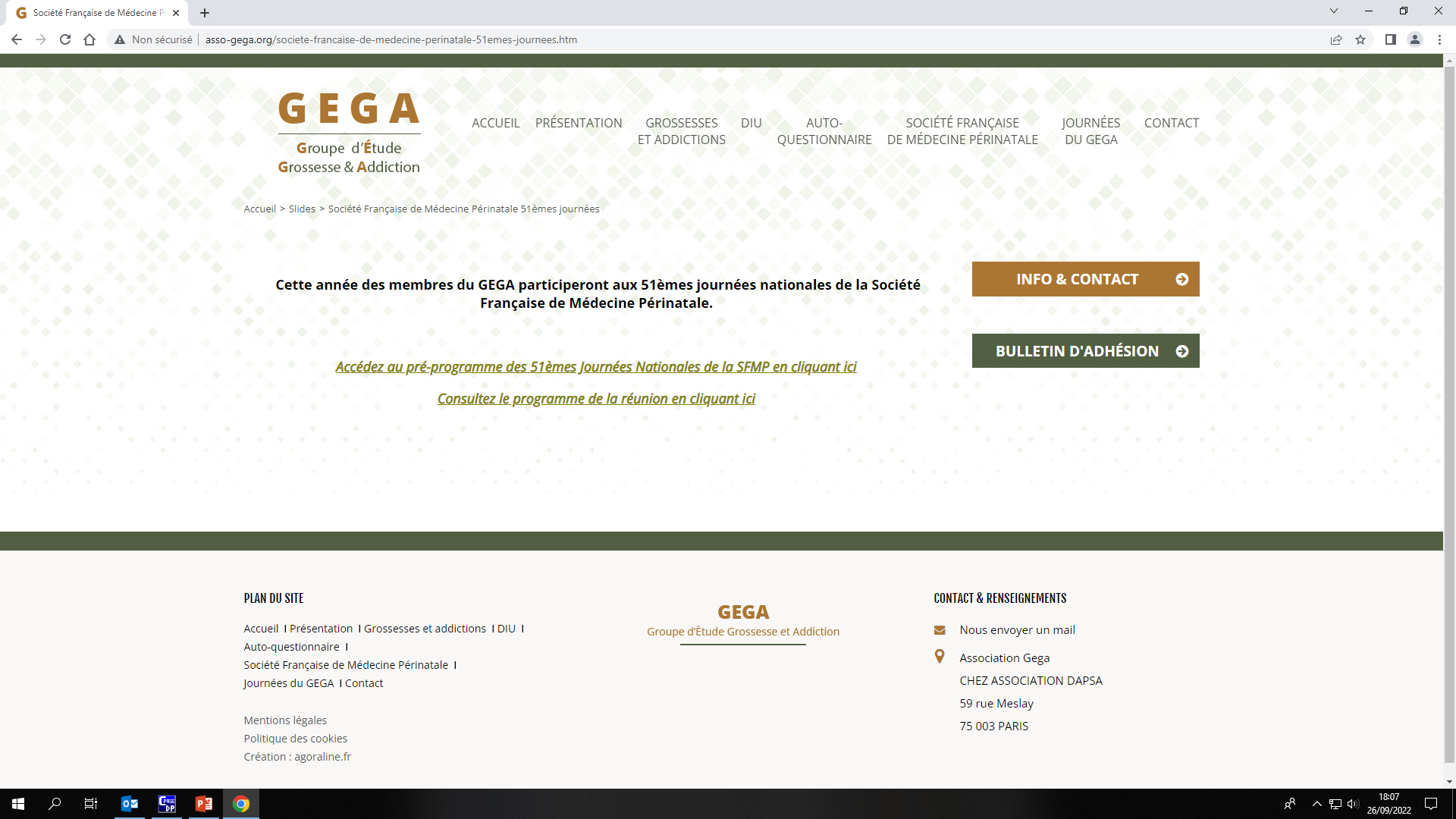 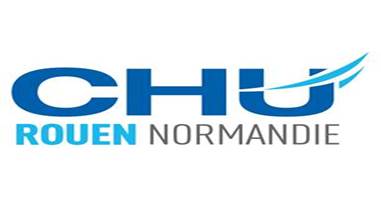 Comment améliorer l’adhésion au suivi des nourrissons en cas d’addiction parentale?
SFMP - Octobre 2022 - Lille
Dr Pinto Cardoso Gaëlle 
gaelle.pinto-cardoso@chu-rouen.fr
Introduction
Situation souvent complexe mais toujours unique
Chaque femme a sa propre histoire 
Peur du jugement 
Femmes souvent méfiantes 
Problématiques variables en fonction des femmes 
Type de consommation 
Problématique de santé
Problématique social
Entourage
Introduction
Grossesse = fenêtre d’opportunité 
Infléchir la trajectoire d’une femme abusant de substance addictive 
Proposition de soins d’addictologie 
Pronostic obstétrical et pédiatrique 
Nombre et nature des produits 
Style de vie chaotique
Améliorer par prise en charge pluridisciplinaire, chaleureuse, bien formée et cohérente
Introduction
Entretien prénatal +++
Déterminer les vulnérabilités psycho-sociales pour élaborer une offre de soins 
Prise en charge multidisciplinaire +++
Vouloir et accepter d’aborder des sujets sensibles 
Pauvreté, solitude, addictions, styles de vie… 
Sans stigmatiser, sans jugement  
En prenant du temps et en étant disponible 
Contexte social
Statut des enfants précédents 
Environnement, conjoint 	
Consultation pédiatrique anténatale 
Pour faire le lien avec le post natal
Introduction
Lien entre les acteurs 
de la périnatalité
Grossesse à risque
Replacer les consommations 
comme facteurs de risques médicaux
Consultation anténatale
pédiatrique
Maternité/unité Kangourou
Qualité de l’environnement
Soutenir la parentalité
Enfants vulnérables
Lien d’attachement
Consultation anténatale pédiatrique
Systématiquement proposée à la patiente par l’équipe obstétricale 
En consultation par les sages femmes
Continuité entre anténatal et le postnatal 
Mise en confiance des parents -> sécurité de l’enfant
Parfois en urgence
Découverte tardive de la grossesse 
Femme hospitalisée
Individualiser chaque patiente 
Créer un climat de confidentialité et de confiance
Considérée la patiente comme « toute autre future maman »
Consultation anténatale pédiatrique
Qui? 
Femme seule le plus souvent 
¾ lors de la première consultation
Proposition systématique de la rencontrer aussi le papa
Proposition systématique de la revoir une deuxième fois si besoin
Où? 
En consultation de néonatologie 
Comme toutes les autres consultations anténatales
Consultation souvent longue 
Savoir être disponible
Avoir du temps 
Empathie et écoute
Consultation anténatale pédiatrique
Déroulement de la consultation 
« Pourquoi venez-vous en consultation ? »
Connaître la patiente et son histoire 
Quel est son parcours de vie? 
Quels sont les produits consommés avant la grossesse? 
Quels sont les produits consommés pendant la grossesse? 
Quel est le suivi actuel de la grossesse? 
Suivi régulier? 
Sérologies? 
Echographie normale?
Consultation anténatale pédiatrique
Quels messages? 
Replacer les consommations comme facteurs de risques médicaux
Information des risques pour chaque substance
Discuter de l’arrivée de bébé 
Lieu d’hospitalisation 
Qui sera là à l’accouchement? 
Expliquer le syndrome de sevrage
Signes cliniques de sevrage 
Méthode de cocooning
Traitement possible 
Parler de l’allaitement
Consultation anténatale pédiatrique
Faire du lien
Discuter du prochain rendez-vous à la maternité 
Lien entre les professionnels de la maternité 
Proposer une consultation avec un médecin addictologue 
Aider au sevrage
Accompagner la future mère dans son parcours de soins pendant et après la grossesse
 Aborder le suivi à la sortie de maternité 
Lien PMI 
Suivi spécialisé en fonction des substances en cas de risques importants de troubles du neuro-développememt
Consultation anténatale pédiatrique
Laisser un temps pour les interrogations de la patiente et/ou du conjoint 
Toujours terminer par une note positive
Proposition de visiter ensemble l’unité d’hospitalisation
En unité Kangourou
Soutenir la parentalité 
Lien d’attachement  
Problématique de l’addiction 
Triade 
Mère / père
Bébé
Toxique 
Souvent coexistence de plusieurs facteurs pouvant l’altérer le lien d’attachement 
Lien souvent « fort d’amour »
Ajustement relationnel 
Identifier les fragilités et les contraintes
Valoriser les compétences des parents et les soutenir dans la parentalité
En unité Kangourou
Importance de l'examen clinique pédiatrique 
1er lien avec l’anténatal
Dépistage des anomalies
Intensité du syndrome de sevrage 
Discuter de nouveau des risques du neuro-développement 
Importance de l’équipe paramédicale dans le soutien des parents
Culpabilité fréquente en cas de syndrome de sevrage 
Encadrement des premiers soins
Parents = Partenaires de soins
En unité kangourou
Evaluation du lien parents-enfant
Surveillance des signes de sevrage
Conseils de prévention 
Confidentialité 
Point social et lien avec la PMI 
Guidance parentale
Soutien à la parentalité
Valoriser les parents dans leurs sentiments de compétence et les placer au cœur de la prise en charge et de l’éducation de leur enfant
Psychomotricité
Collectivité
Suivi
Suivi organisé avec rendez-vous programmé dès la sortie
Information des parents 
Pour un dépistage indispensable et précoce des troubles 
Prévenir au minimum le sur-handicap 
Débuter une guidance parentale
Valoriser les parents dans leurs sentiments de compétence 
Placer les parents au cœur de la prise en charge et de l’éducation de leur enfant
Débuter une prise en charge rééducative
Au mieux pendant la période des 1000ers jours 
Plasticité cérébrale importante
Débuter des stratégies d’accompagnement et de soutien pour la régulation émotionnelle
Conclusion
Consultation anténatale 
Moment privilégié pour lien privilégié 
Début d’une alliance pour la prise en charge et suivi de l’enfant	
Unité kangourou 
Renforcement du premier lien autour du bébé 
Accompagnement des parents dans leurs fragilités pour les aider à devenir des partenaires de soins pour soutenir la trajectoire neuro-developpemental de leur  enfant
Merci de votre attention